Актуализации опорных знаний
1.  Стандарт включает в себя  требования к ……
2. Стандарт учитывает образовательные потребности детей с …
3. Стандарт направлен на обеспечение ….
4. Какой подход лежит в основе Стандарта и что он предполагает? 
5. в ст.41. Федерального закона Российской Федерации  «Об образовании в Российской Федерации»
Организации, осуществляющие образовательную деятельность, при реализации образовательных программ создают условия для охраны здоровья обучающихся, в том числе обеспечивают:
Системно-деятельностный подход предполагает:
ориентацию на результаты образования как системообразующий компонент Стандарта, где развитие личности обучающегося на основе усвоения универсальных учебных действий, познания и освоения мира составляет ЦЕЛЬ и основной результат образования;
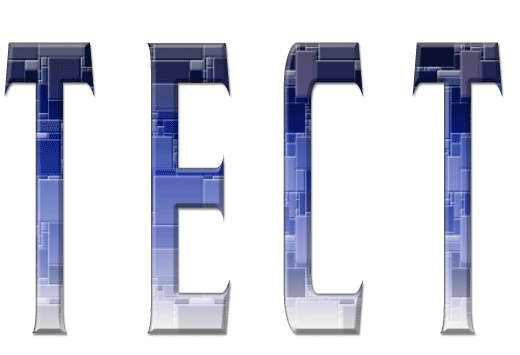 Требования к условиям и организации обучения в общеобразовательных учреждениях СанПиН 2.4.2.2821-10
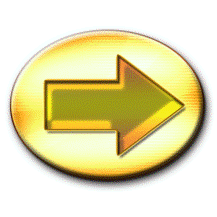 1.Максимально допустимая недельная нагрузка в академических часах в 1 классе при 5 – дневной неделе, не более…
a
21
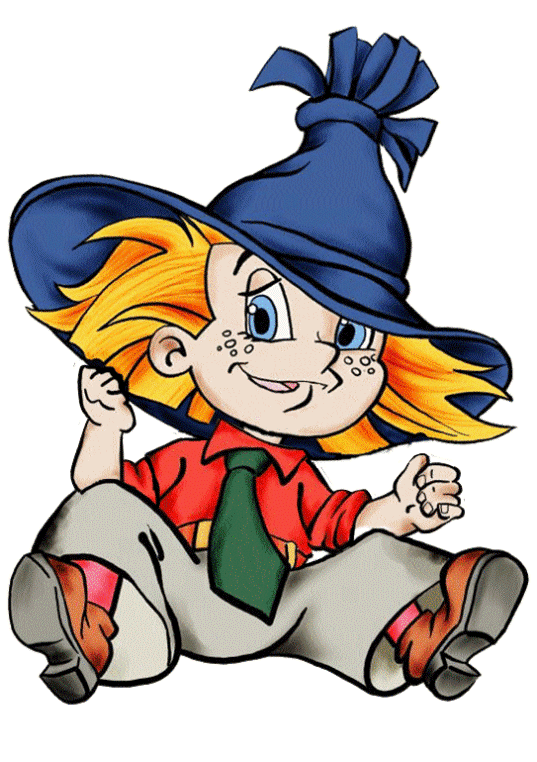 б
29
в
34
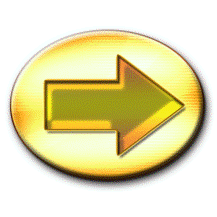 2.Для обеспечения оптимального уровня работоспособности, организуют облегченный учебный день – это…
Понедельник,
а
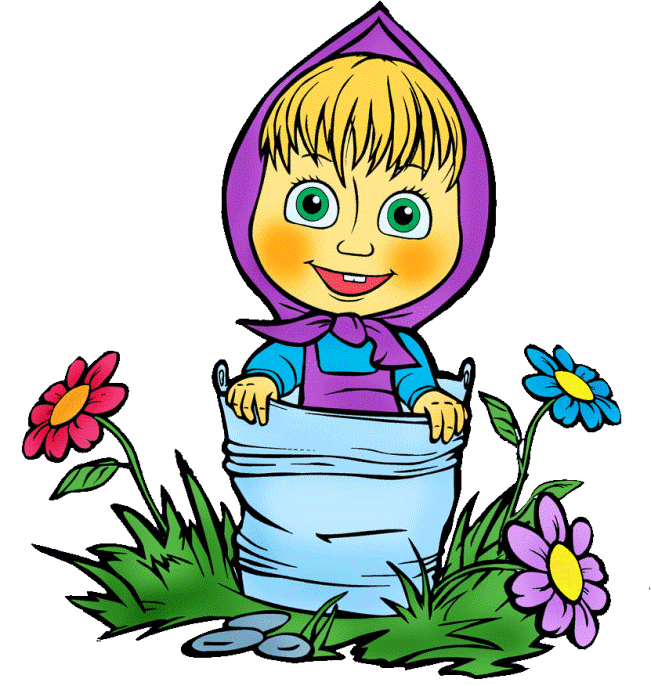 Четверг, пятница
б
Среда, четверг
в
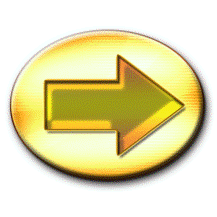 3.Расстояние от первой парты до учебной доски…
240 см
а
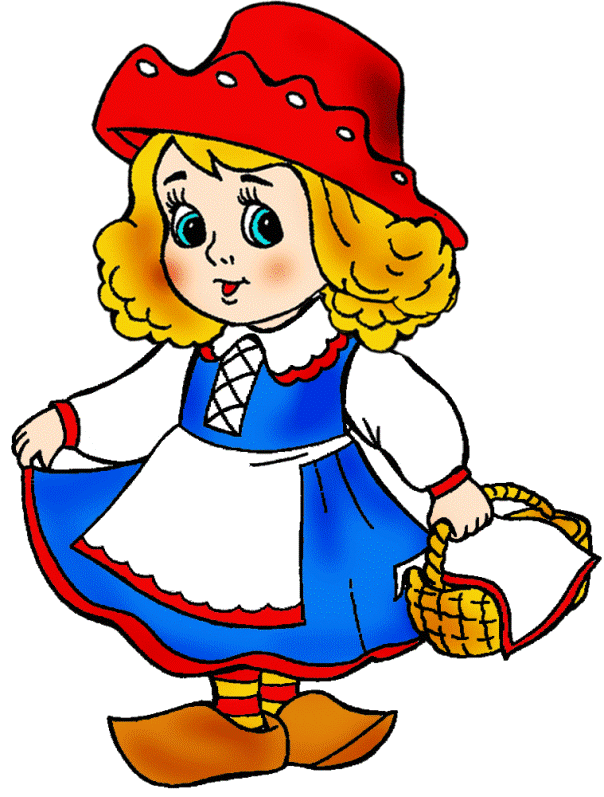 б
280 см
в
235 см
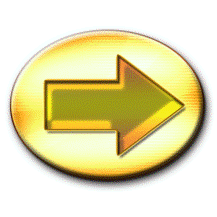 4. Каково расстояние между рядом столов и наружной продольной стеной -
1, 3 м
а
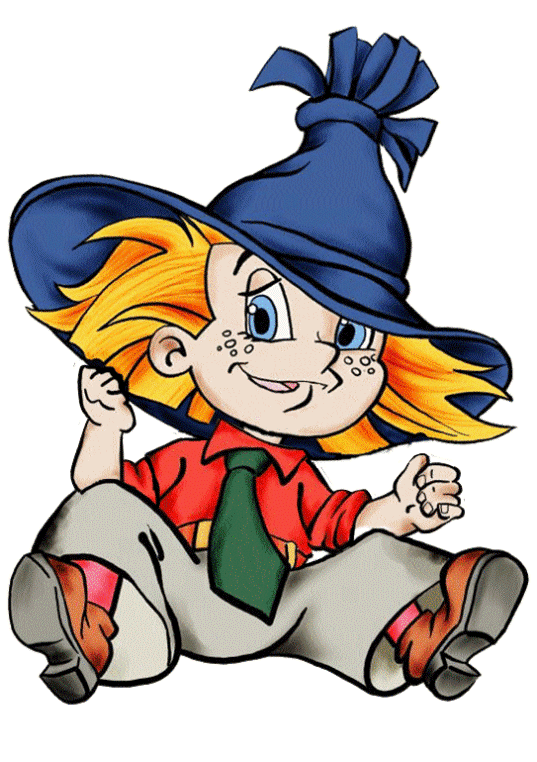 40  см
б
не менее 50 – 70 см
в
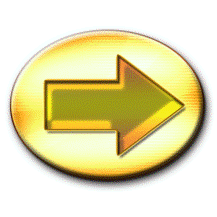 5.Температура воздуха в  учебных помещениях и кабинетах должна составлять:
16 – 17° С.
а
18 - 24° С.
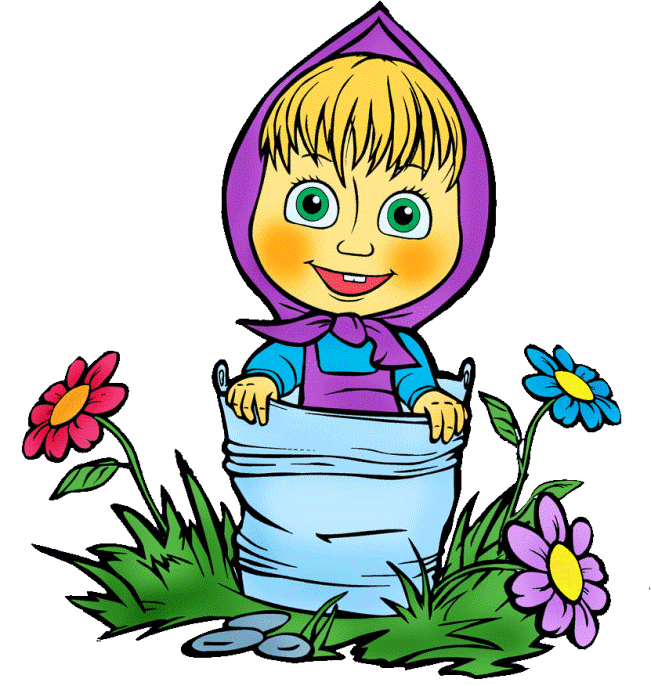 б
в
20 – 25° С.
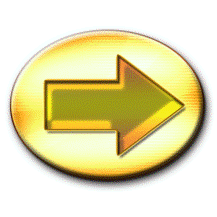 6. Для обучающихся 2 - 4-х классов наиболее трудные предметы должны проводить
1 – м уроке
а
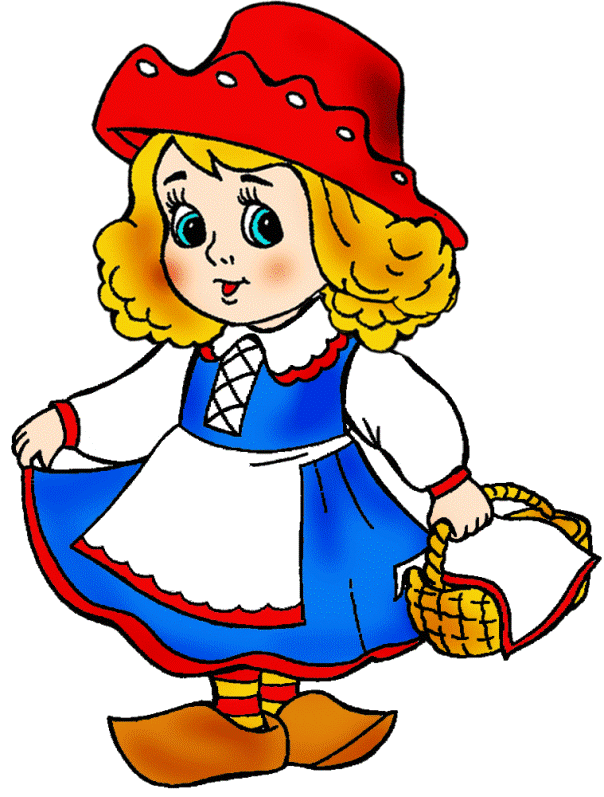 б
4 –м уроке
в
2-3 –м уроке
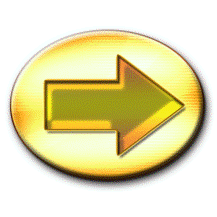 7.Продолжительность перемен между уроками составляет не менее
10 минут
a
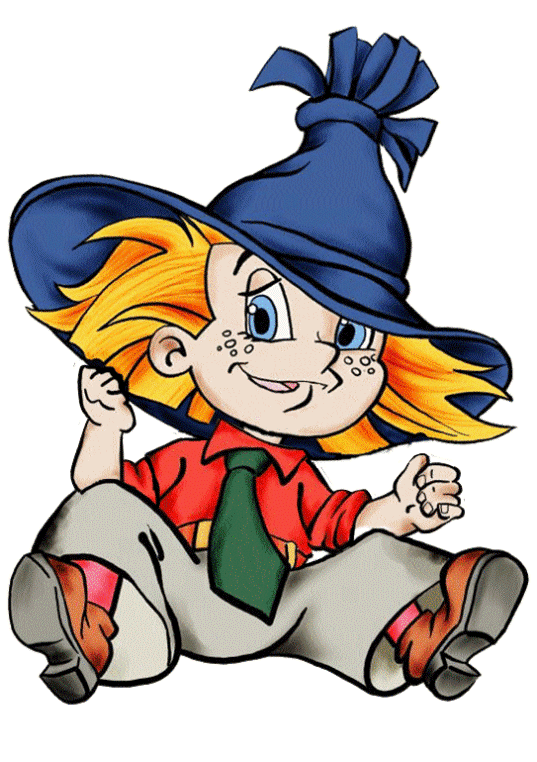 15 минут
б
5 минут
в
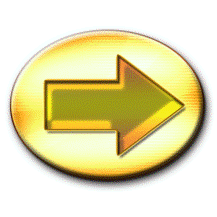 8. Обучение проводится без балльного оценивания знаний обучающихся и домашних заданий
в 1-2-м  классах
а
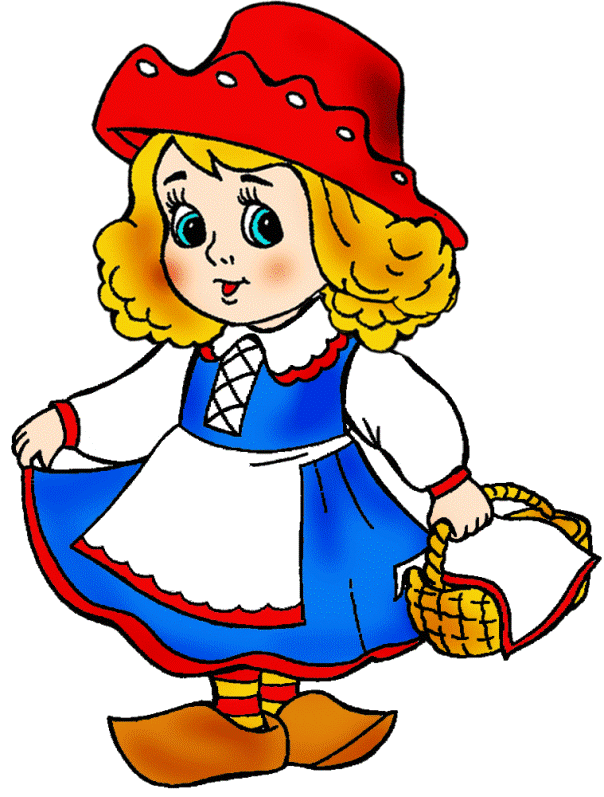 б
во 2-м классе
в
в 1-м классе
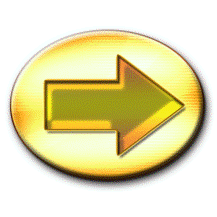 9. Расстояние от глаз до тетради или книги должно составлять у обучающихся  1 - 4 классов
не менее 25 – 35 см
a
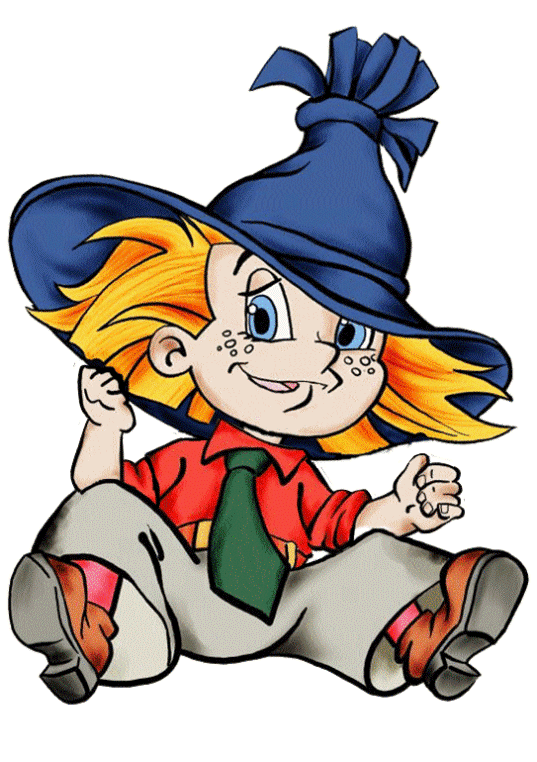 не менее  30- 40 см
б
не менее 25 – 40 см
в
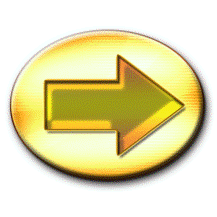 Вы можете использовать данное оформление для создания своих презентаций, но в своей презентации вы должны указать источник шаблона:
     «Хамадиева Наталья Александровна учитель-логопед
     МАОУ лицей «Синтон», г Чайковский Пермского края, для сайта http://pedsovet.su».
           Данное оформление предназначено для создания заданий в  тестовой   форме   с   использованием    образов сказочных персонажей. Презентация выполнена с применением кнопок,  триггеров и гиперссылок,(«кликабельными»  являются круглые  цветные  кнопки).  Для   создания   теста     достаточно  дублировать   слайды   по   количеству   вопросов,   заполнить специально отведенные поля для текста вопроса  и  вариантов ответа, переименовать и поменять местами круглые кнопки.
                                    Использованные ресурсы:
Фоны http://allday.ru
Маша из м/с «Маша и Медведь» http://allday.ru
Незнайка и Красная шапочка http://www.raskraska.com
Анимация персонажей, аудиомонтаж, кнопки – авторские (Хамадиева Н. А.)
«Система материальных объектов деятельности ребенка, функционально моделирующая содержание его духовного и физического развития» (С. Л. Новоселова) .
Предметно-развивающая среда
[Speaker Notes: Стандартом определена система влияний и условий  формирования личности]
Тема 
«Значение предметно-развивающей среды в организации обучения, воспитания и развития в современном образовательном учреждении»
Цель: сформировать представления о предметно-развивающей среде как  условии развития личности обучающегося.
Предметно-развивающая среда должна ориентироваться на зону «ближайшего развития» ученика
содержать предметы и материалы, известные детям;
предметы и материалы, которыми дети будут овладевать с помощью взрослого;
совсем незнакомые предметы и материалы.
Предметно-развивающая среда включает:
пространственно-предметный компонент;
технологический компонент;
социальный компонент.
Пространственно-предметный компонент предметно-развивающей среды( А.С.Макаренко)
1. Хорошее здание
2. Необходимый минимум запасов пищи и одежды
3. Необходимый минимум обстановки
4. Хорошие школьные условия, мебель, пособия
5. Библиотека
6.  Хорошая мебель и оборудование
7. Украшение колонии - эстетика
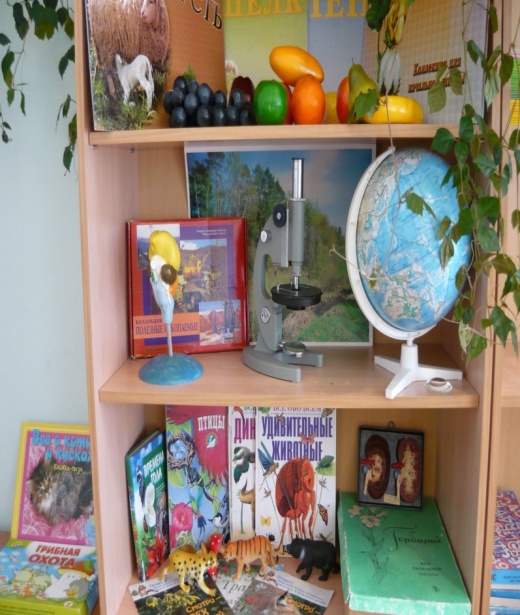 Пространственно-предметный компонент предметно-развивающей среды основан на принципах
1. принцип разнообразности и сложности;
2. принцип связности различных 
функциональных зон;
3. принцип гибкости и управляемости среды;
4. принцип организации среды как носителя символического сообщения;
5. принцип персонализации среды;
6. принцип автономности среды.
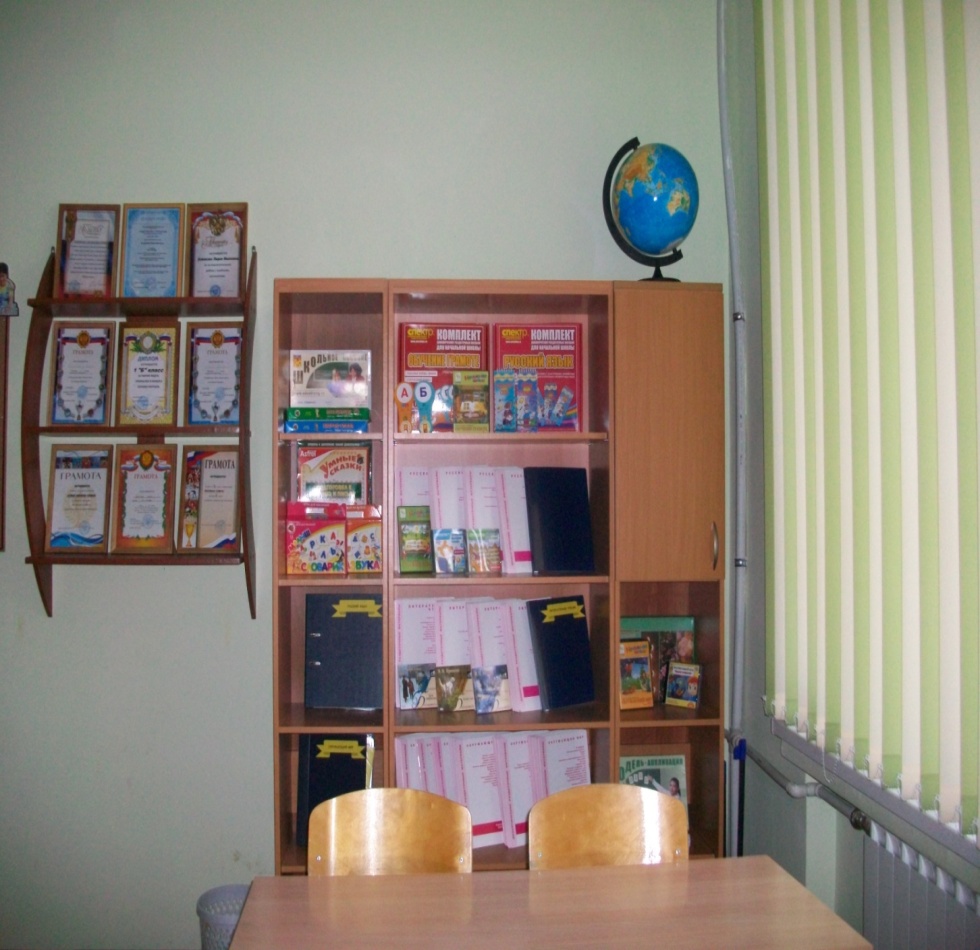 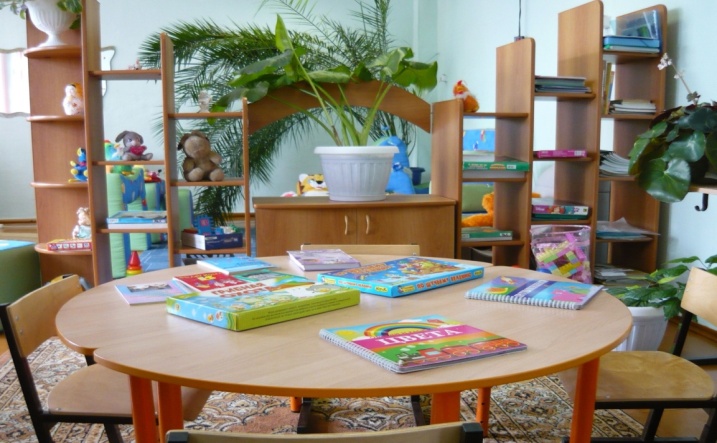 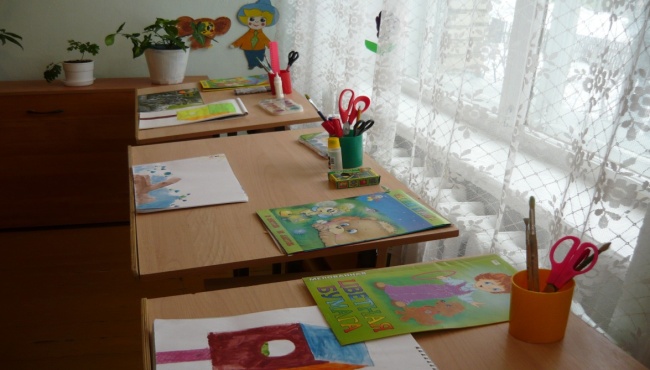 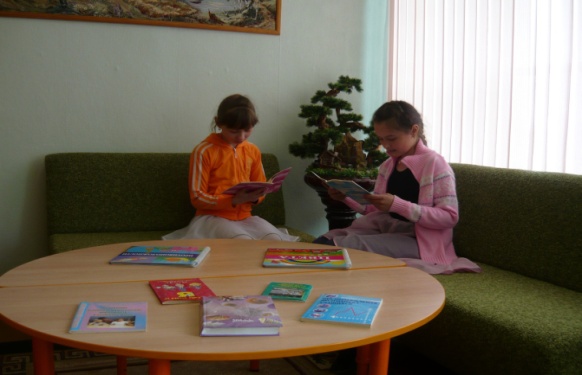 КОРРЕКЦИОННАЯ  ЗОНА
Социальный компонент предметно-развивающей среды
несёт на себе основную нагрузку по обеспечению возможностей удовлетворения и развития потребностей субъектов образовательного процесса в ощущении безопасности, в сохранении и улучшении самооценки, в признании со стороны сверстников, в самоактуализации – то есть комплекса социально ориентированных потребностей.
Социальный компонент предметно-развивающей среды
учителя будут приветливы и ласковы;
учителя не будут отталкивать от себя детей своим суровым обращением;
учителя будут привлекать их своим отеческим расположением, манерами и словами;
учителя будут относиться к ученикам с любовью (тогда они легко завоюют их сердце так, что детям будет приятнее пребывать в школе, чем дома). 
Я.А. Коменский
Назовите основные характеристики социального компонента предметно-развивающей  среды, 
которые выделяют современные психологи, педагоги и социологи.
[Speaker Notes: Назовите основные характеристики социального компонента образовательной  среды, 
которые выделяют современные психологи, педагоги и социологи.]
Технологический компонент предметно-развивающей среды
составляет связь социального и пространственно-предметного компонентов, или другими словами, составляет педагогическое обеспечение развития личности ученика.
Психолого-педагогический потенциал
предметно-развивающей среды может рассматриваться как развивающий, если эта среда обеспечивает возможность:
усвоения личностью социальных ценностей и органичной трансформации их во внутренние ценности;
удовлетворения и развития субъектом своих потребностей на всех иерархических уровнях.
[Speaker Notes: Пирамида потребностей А.Маслоу]
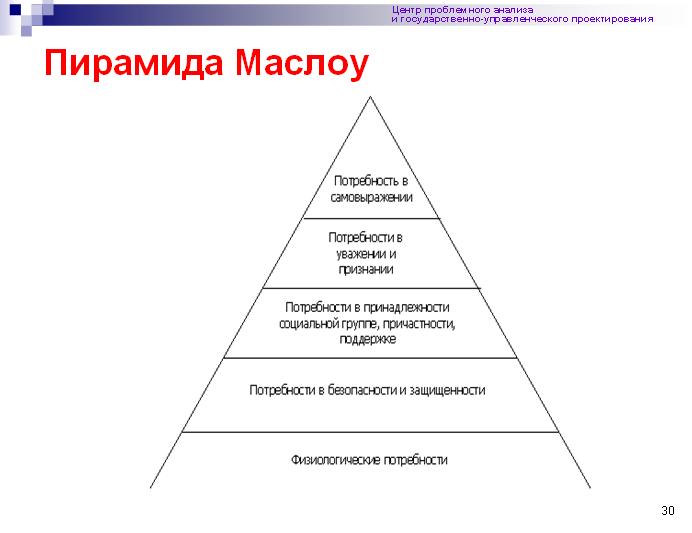 Охрана здоровья обучающихся
Сам себе я помогу!
Я здоровье сберегу!
Задание 1

   Разработайте правила поведения на перемене в классе  или рекреационном помещении  
            и  нарисуйте разрешающий знак
Задание 2

Разработайте  запрещающий знак
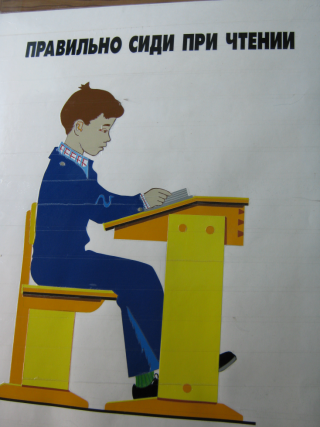 Правильно организованная  предметно-развивающая среда
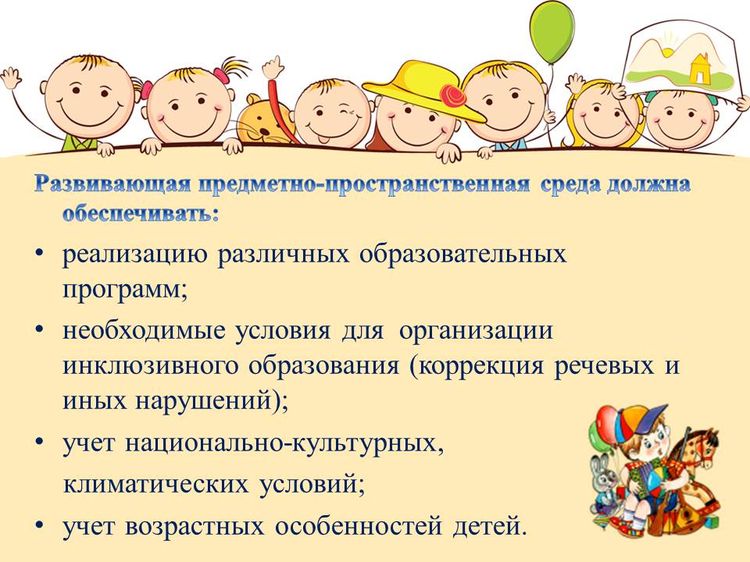 позволяет обеспечить качество образования в соответствии с  требованиями Федеральных государственных образовательных стандартов

 обеспечивает целостность учебно-воспитательного процесса и создаёт окружающее пространство, удовлетворяющее потребности актуального, ближайшего развития каждого ребенка, обучение и развитие детей с особыми потребностями (ОВЗ);

вызывает у детей чувство радости, эмоционально положительное отношение к школе, обогащает новыми впечатлениями и знаниями, побуждает к активной учебной деятельности;

способствует каждому ребенку найти занятие по душе, поверить в свои силы и способности, научиться взаимодействовать со взрослыми и сверстниками.